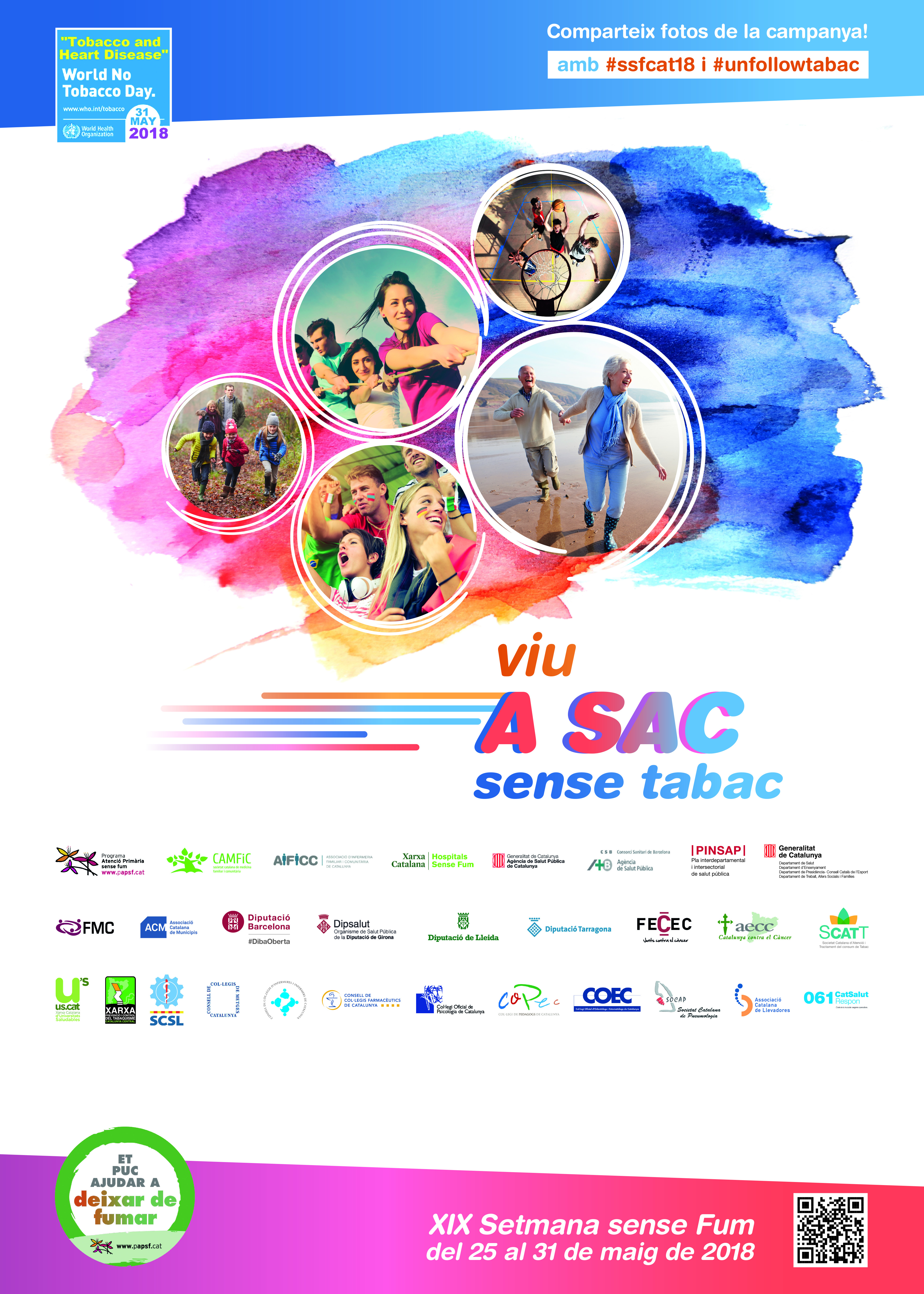 Aquí pots posar el teu logo